Overview Week 20Injectors, LHCb polarity, Beam-Beam
Coordinators:
Bernhard Holzer, Jan Uythoven
21/05/2012
LHC 8:30 meeting
The week in beam current and lumi
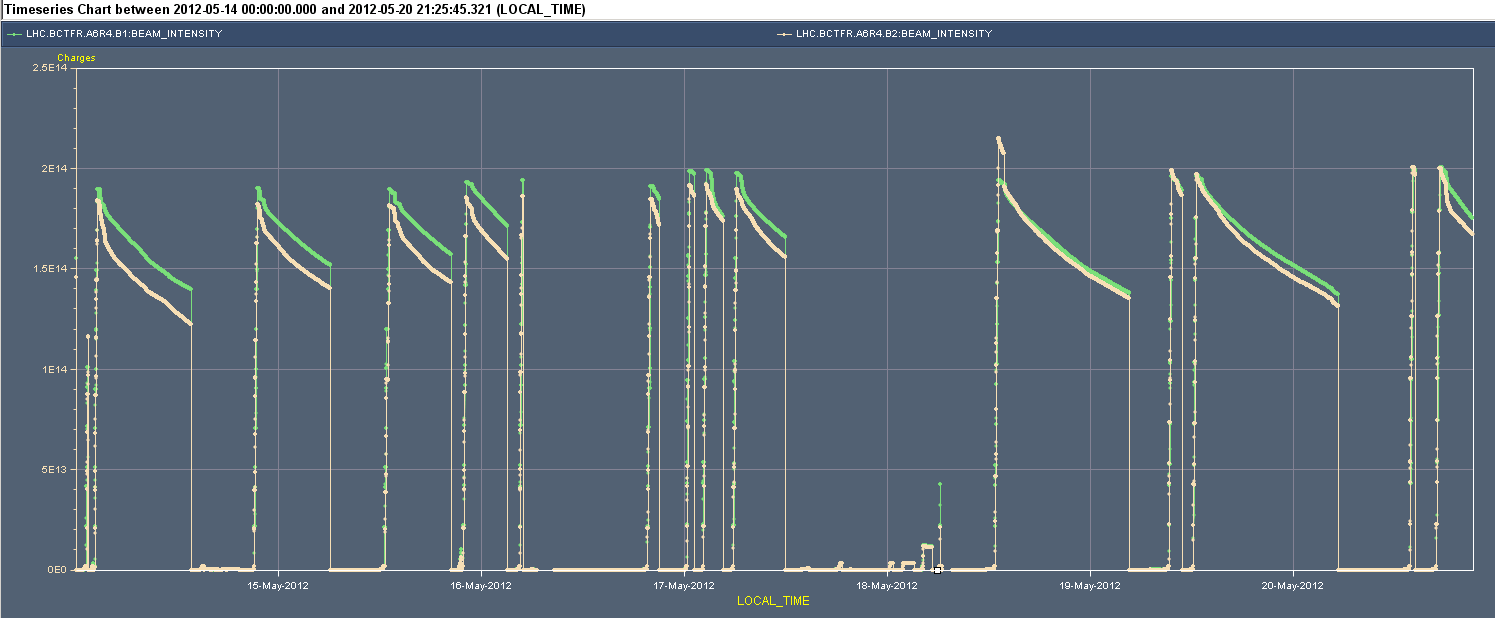 New Filling Pattern
BPMS IP6
2e14
Verification LHCb collision point
RF Crowbar
StillBPMS IP6
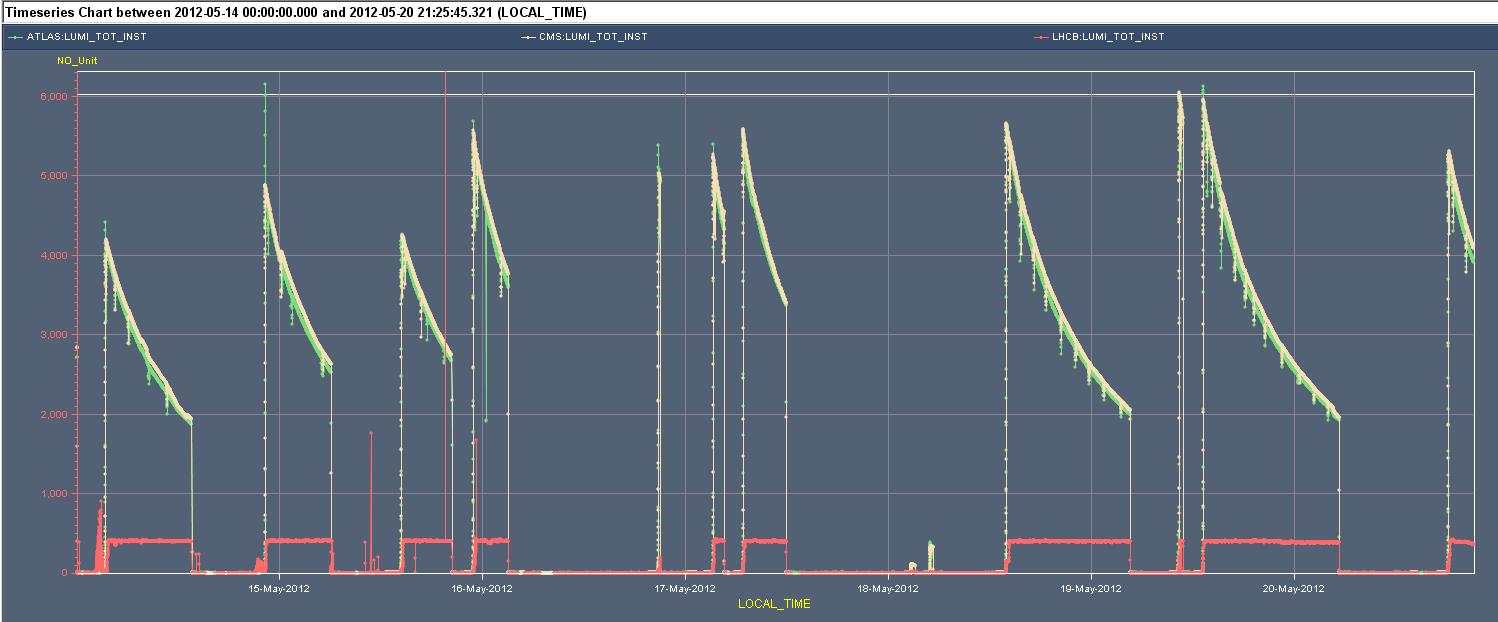 6e33
Injectors recovered
Bunches dropping out
5e33
LHCb polarity change
170 pb-1
191 pb-1
21/05/2012
LHC 8:30 meeting
The Fills
21/05/2012
LHC 8:30 meeting
The Downtime
Main Source of down time this week
RF, especially crow bar problems		16:39
Injectors not available			10:39
Collimator –  BIS in TI2: fixed		06:04
Electrical Network glitch			01:22
QPS after network glitch			04:50
Beam Imminent Warning			01:59
Cryo, temperature sensor fault RQTL10	07:30… ongoing

In total about 30 % down time
21/05/2012
LHC 8:30 meeting
The Records (Atlas)
A record week
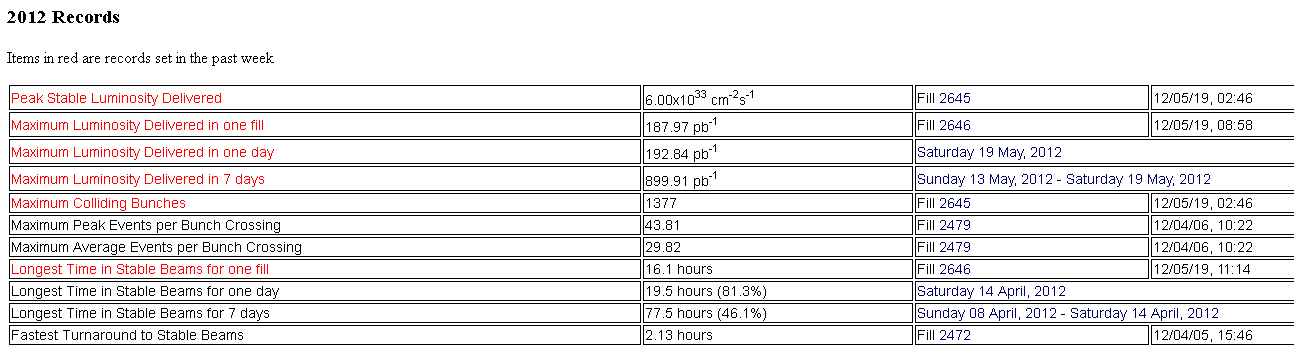 Getting close to the 1 fb-1 per week
21/05/2012
LHC 8:30 meeting
Integrated over 2012: 2.4 fb-1
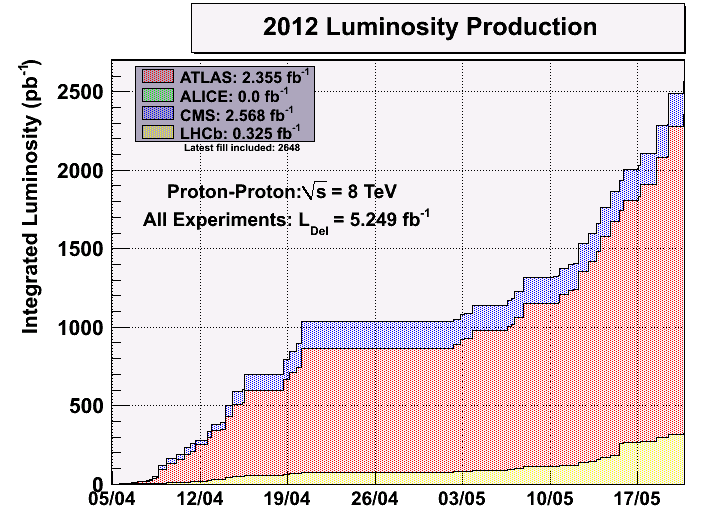 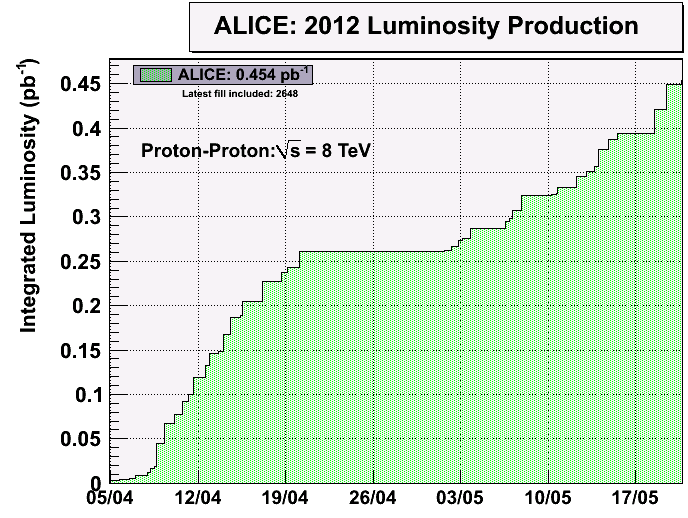 21/05/2012
LHC 8:30 meeting
Beam issues since Technical Stop
Beam unstable when going into collision
Not ending up fully head-on when going into collision
Solved (week 19)
Losses in the ramp and squeeze
Most likely due to septa MST and MSE, not used for LHC beams, pulsing for test purposes. Stray fields affected the beam
Affected tails and brightness
Solved
Reduced luminosity
Due to larger emittances from the injector chain
Most like due to the use of different PS dipole orbit corrector in the extraction area for MTE tests. Went back to original corrector = same bump = same trajectory through extraction septum
Solved
Very positive collaboration. Hard work in all the different islands to find a common solution
21/05/2012
LHC 8:30 meeting
Losses during the ramp
Some deterioration already before technical stop and continued after technical stop. Effects visible during the ramp
Now better than before TS !
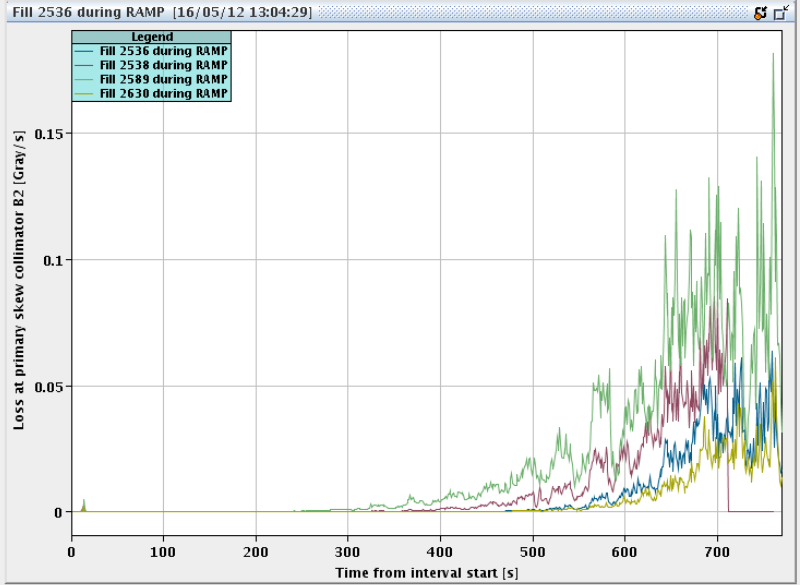 Fill 2536 – Before technical stop
Fill 2538 – Before technical stop, dump on BLM HV                  in ramp
Fill 2589 – After technical stop
Fill 2630 – Tuesday
21/05/2012
LHC 8:30 meeting
Performance – before sorting out MST/MSE in SPS
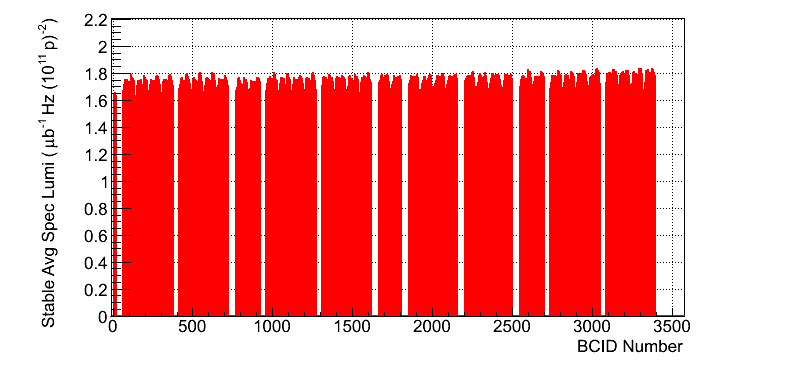 Fill 2536 – Before technical stop
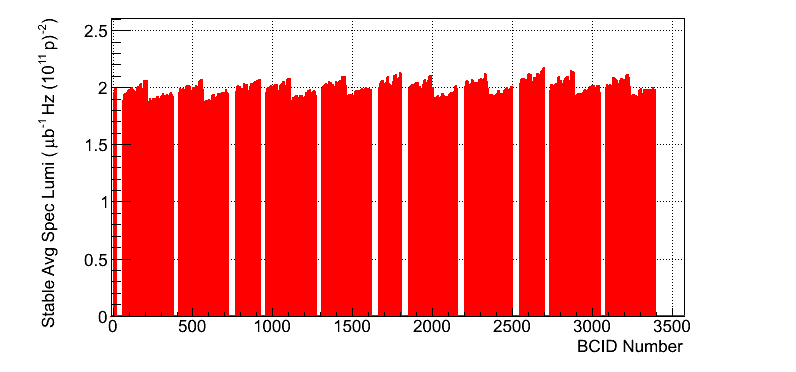 Fill 2624 – Monday Morning
c/o ATLAS
21/05/2012
LHC 8:30 meeting
Brightness back
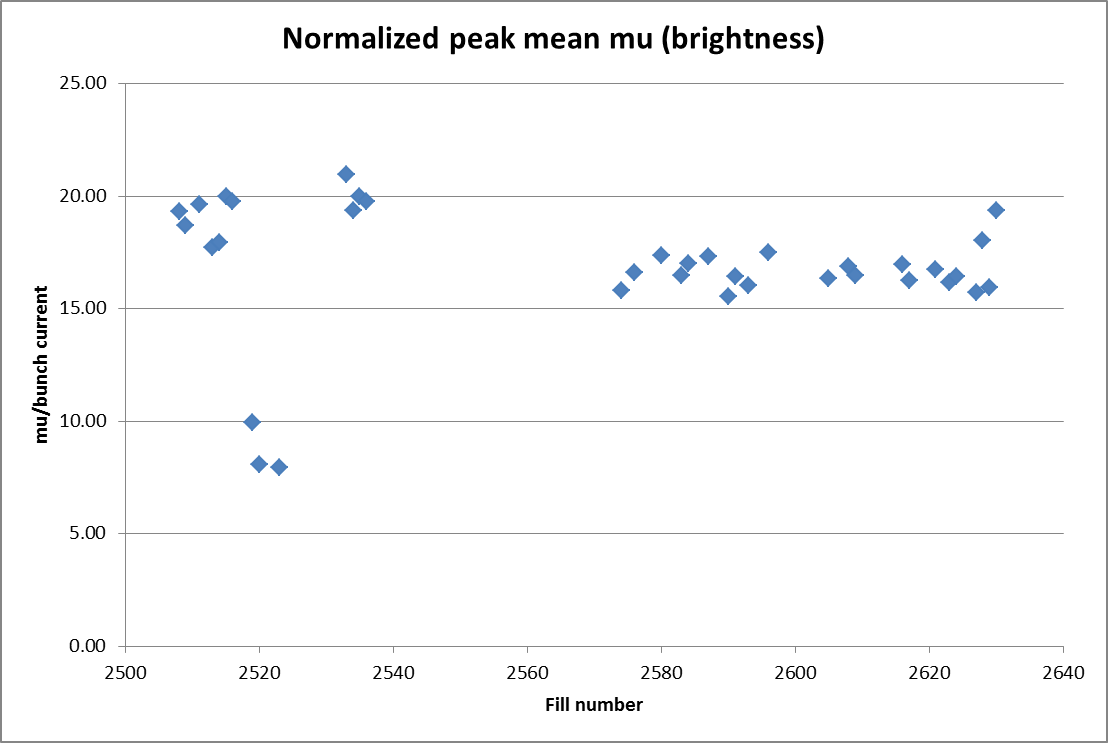 #2629
Slightly higher bunch intensities
M.Lamont
Last three fills
2628 – MST/MSE off
2629 – scraping – long time at injection
2630 – PS extraction reverted
Back again!
21/05/2012
LHC 8:30 meeting
Scraping with TCP at injection
Main collimators h & v  to 4.3 σ
To tight collimator settings used at physics before the ramp
Scraped away up to about 1 % of the beam
As the tail problem was basically solved, it didn’t show any significant differences for the next ramp
Keep it in the pocket for when the tails are back….
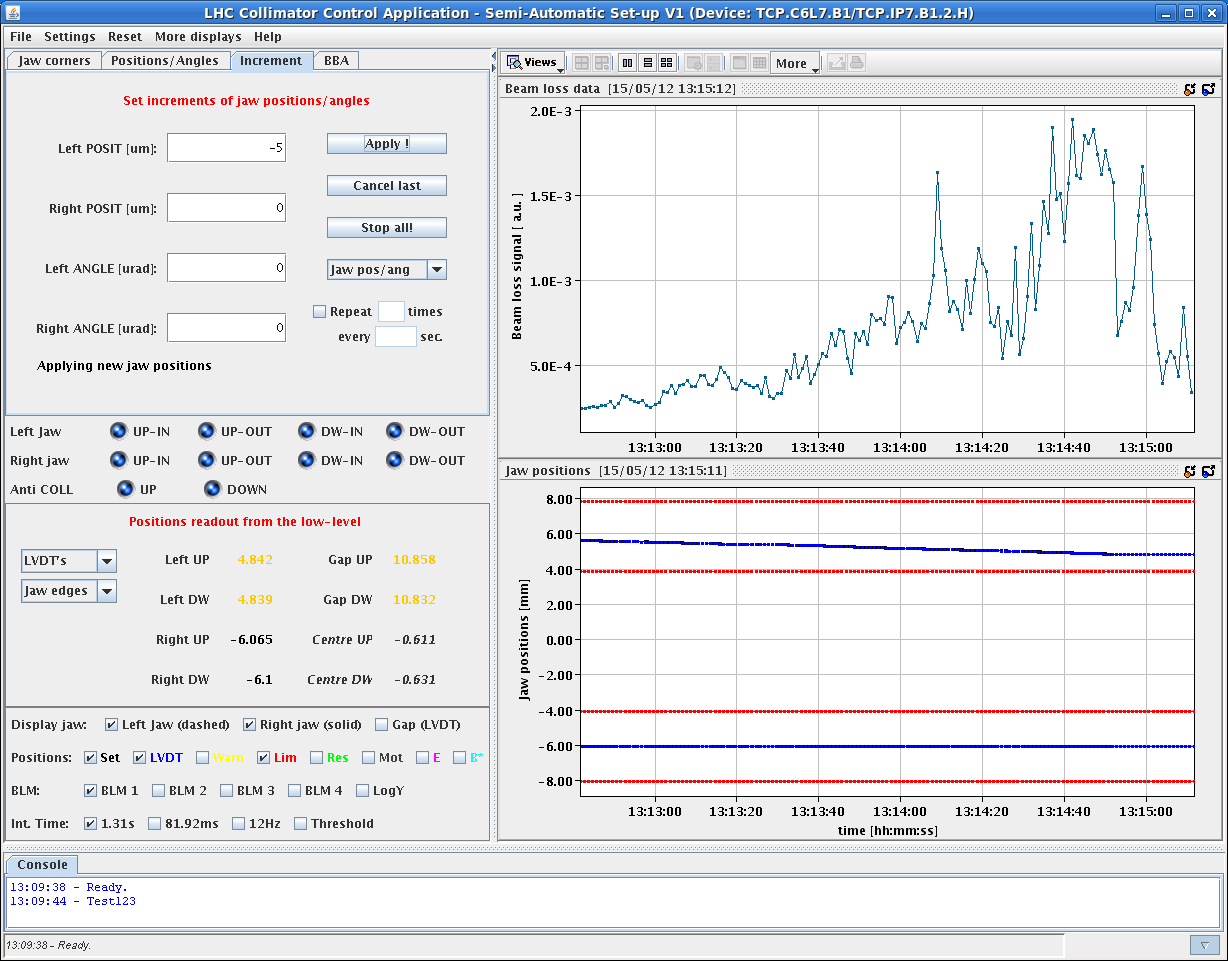 21/05/2012
LHC 8:30 meeting
LHCb polarity change to negative
After polarity change problems with low intensity bunches
Losses when going into collision or just afterwards
Not totally sure that it is related to the LHCb polarity
Spent one night checking the head on collision in LHCb
Some adjustments made. Can only help.
crossing angle for the diagonal leveling checked, 
based on BPM readings (at s = 22m)
hor: ≈ 0 μrad
vert. ≈100 μrad
Still bunches dropping out
B1: When going into collision 
B2: Later during the fill
Reaching the detection limit of the BPMS in IP6: dumps
21/05/2012
LHC 8:30 meeting
Fill #2634
The emittances of some bunches of B1 are really exploded, already at beginning of the fill
Just before the dump, we lost 50% of bunches 22761 and 22781: bunches which only collide in IP8.
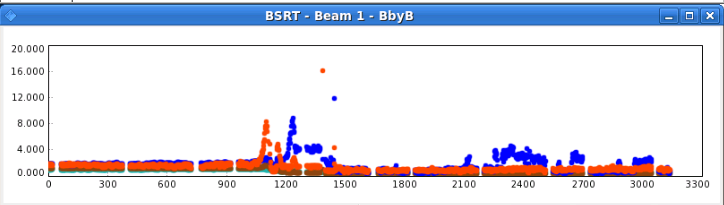 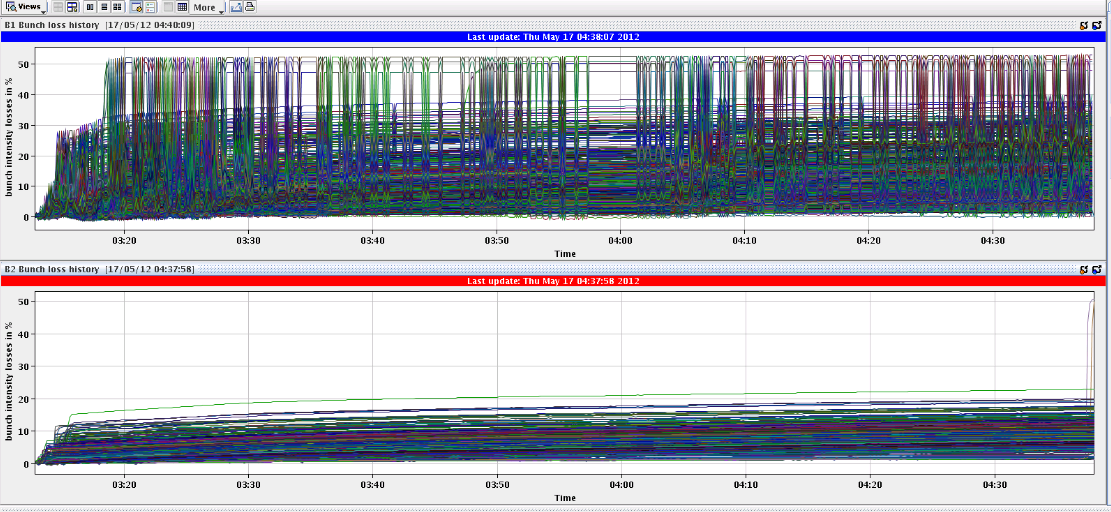 50 %
B1 already lost  intensity on IP8 bunches
50 %
B2 just started to lose as well
21/05/2012
LHC 8:30 meeting
Fill #2635
50 %
5 %
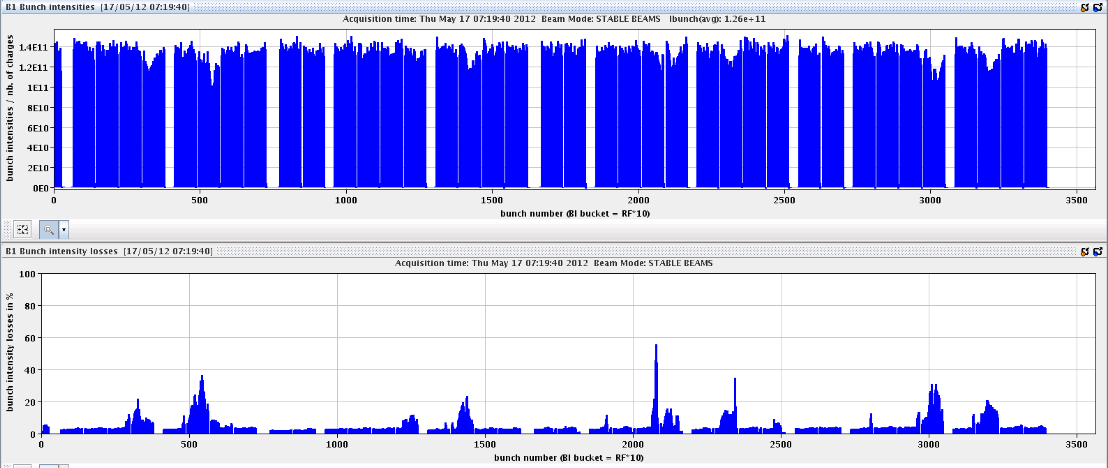 bunch intensity drops to 6e10. The bunch numbers are 2075,2077,2079, which are bunches with head-on collisions only in IP8. BPMS ok up to 4e10
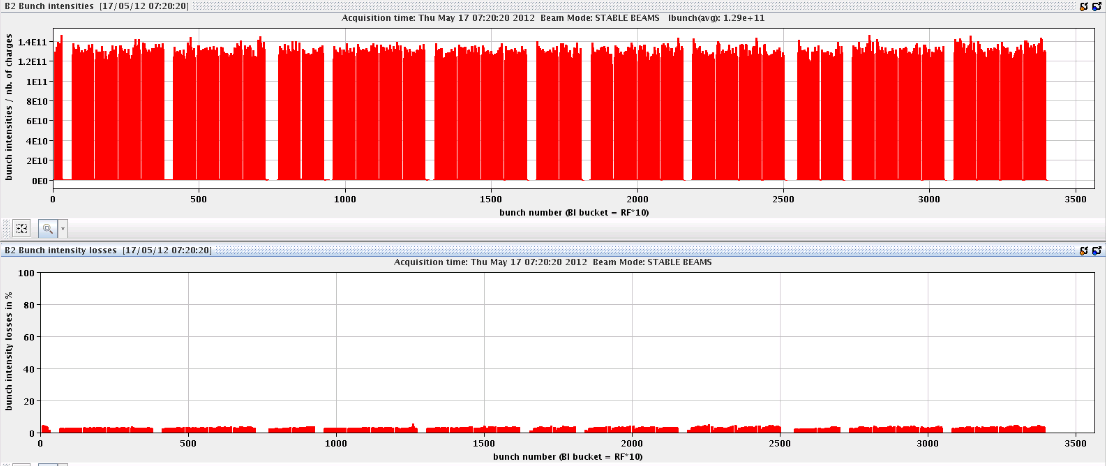 21/05/2012
LHC 8:30 meeting
B1 bunches dropping out
Limit
careful analysis of the problem: one colleague in front of every relevant screen
	* only losses in beam 1
	* single bunch losses  
	   ... and only bunches affected that collide exclusively in IP8
	* it happens AFTER adjust, i.e. in stable beam condition
	* surprising emittance values
Created a new filling scheme to remove most of the bunches that collide in IP8 only
21/05/2012
LHC 8:30 meeting
New Filling Scheme
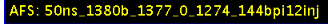 Only 3 collisions in LHCb only, of bunches from 12 bunch train
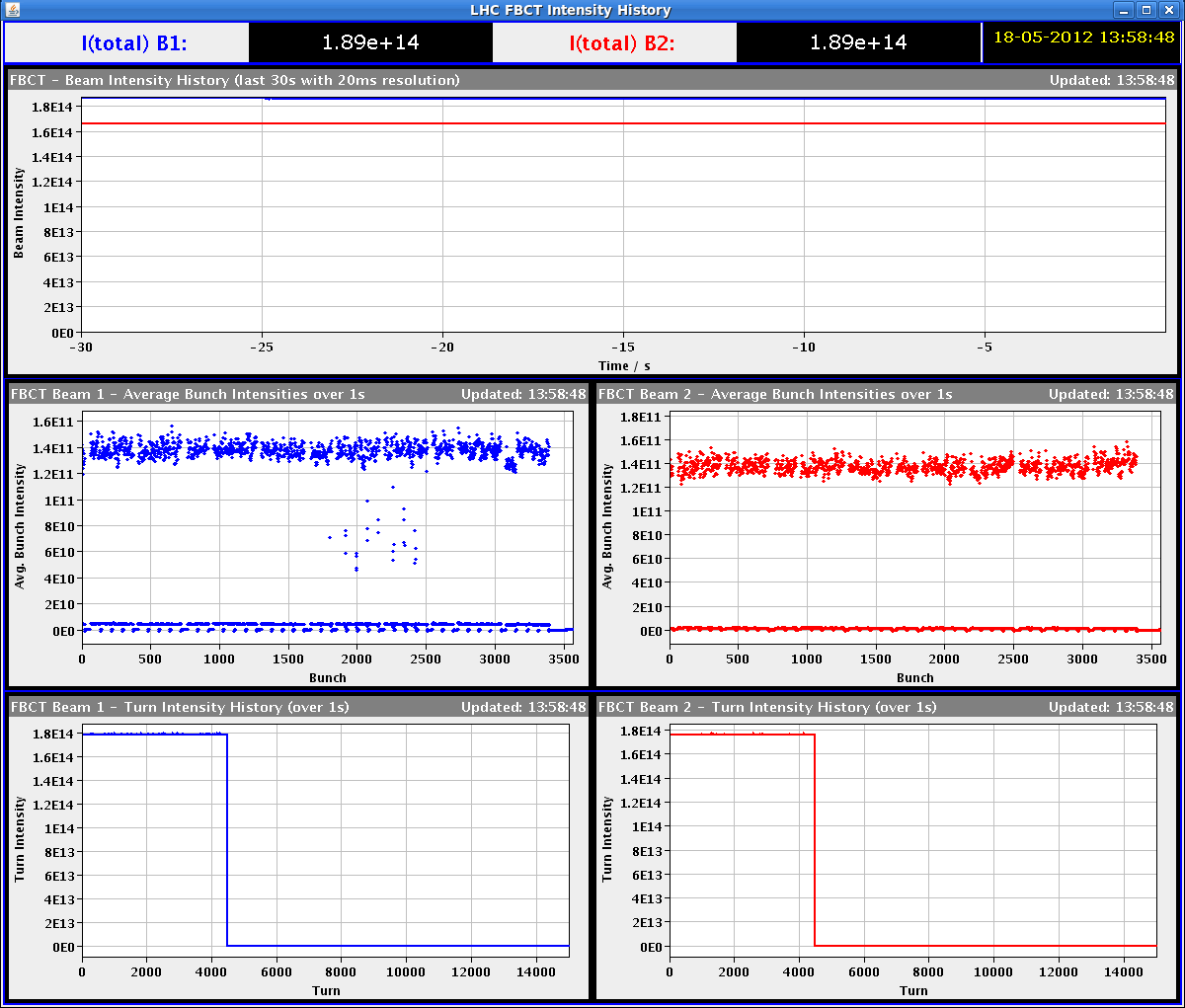 Old filling scheme


First fill new filling scheme


Second
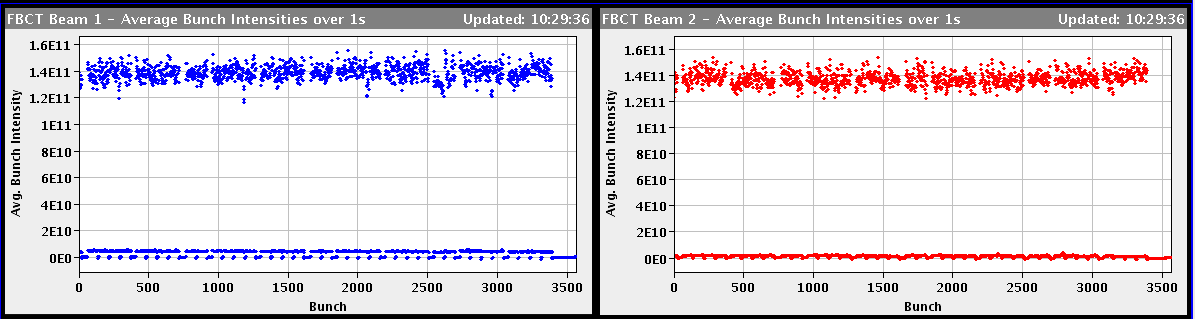 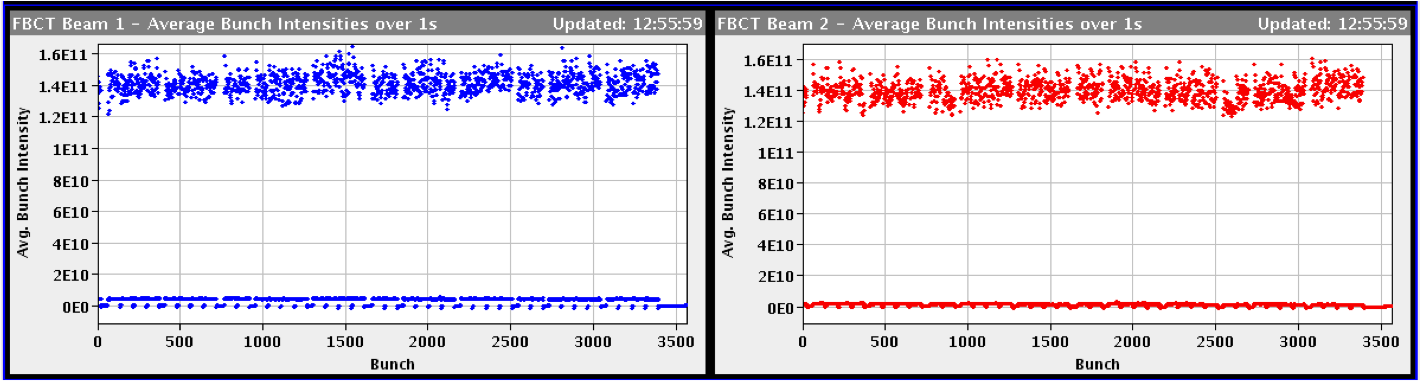 21/05/2012
LHC 8:30 meeting
However, fill from Sunday, 15 minutes into physics
Losses this time up to 40 %
For both beams, this time
However, slightly higher bunch int. of 1.45e11
Bunches that lose seem those with a maximum number of long range interactions
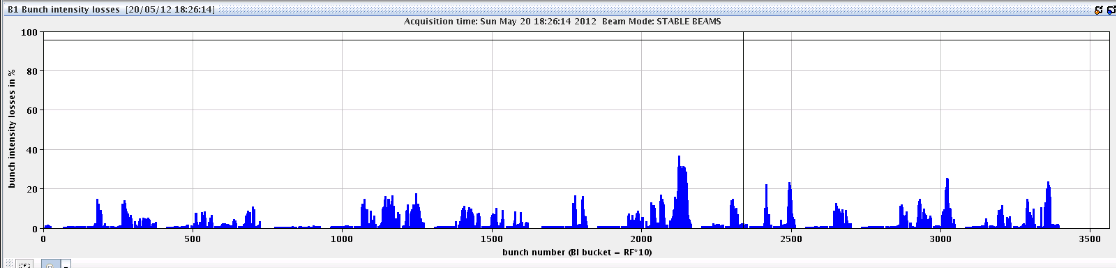 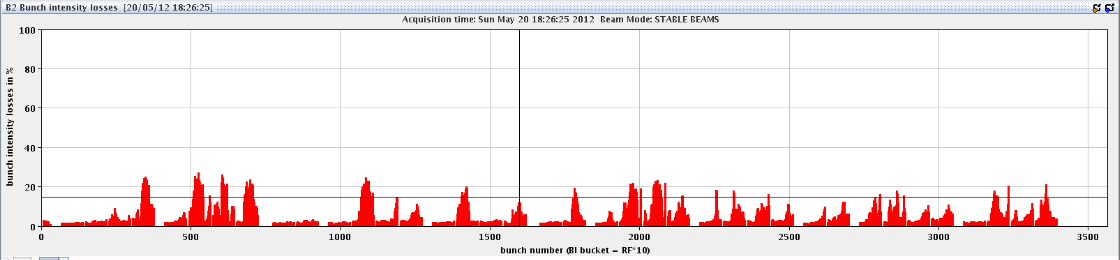 21/05/2012
LHC 8:30 meeting
Bunches that lose seem those with a maximum number of long
Alick
21/05/2012
LHC 8:30 meeting
MKI is back
Reached the temperature interlock for injection on MKI beam2 for magnet C. Never above this limit, to check magnet, which allows to increase limit. Different magnet from 2011.
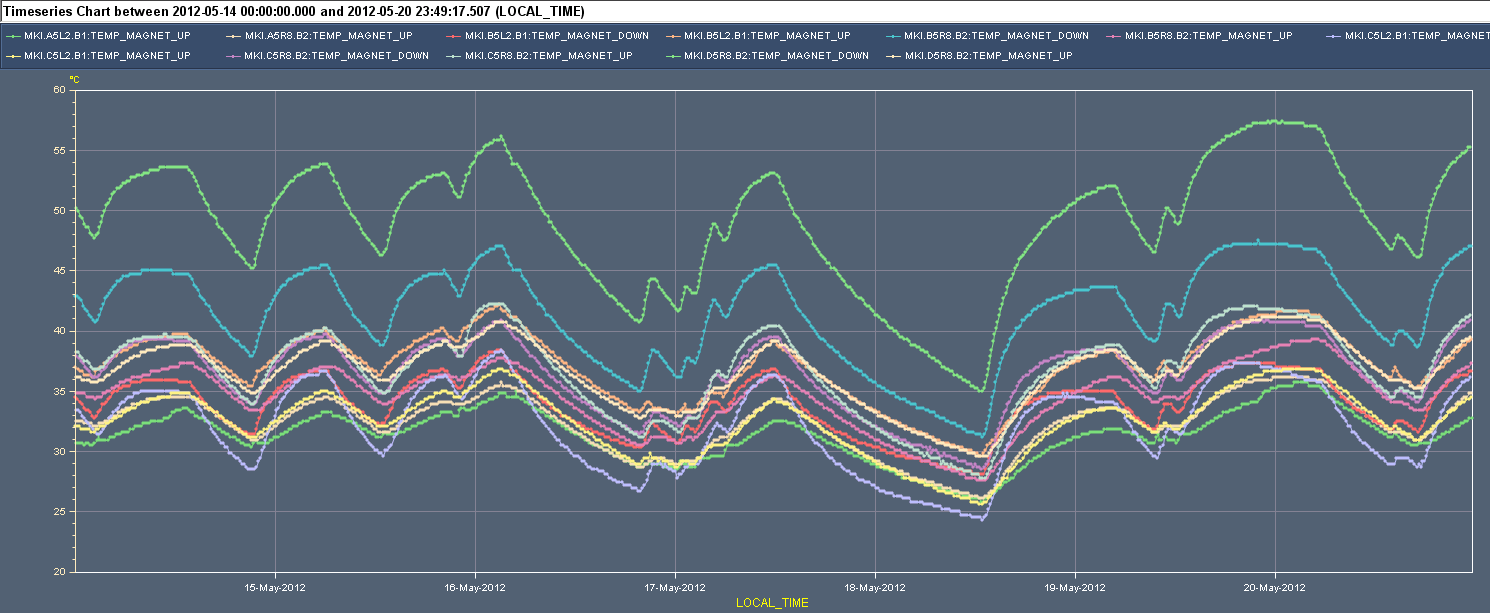 60
40
21/05/2012
LHC 8:30 meeting
Still something wrong with the RF, Sunday
21:30 abort gap cleaning for B1 on high setting
CMS lumi going down significantly, ATLAS hardly…
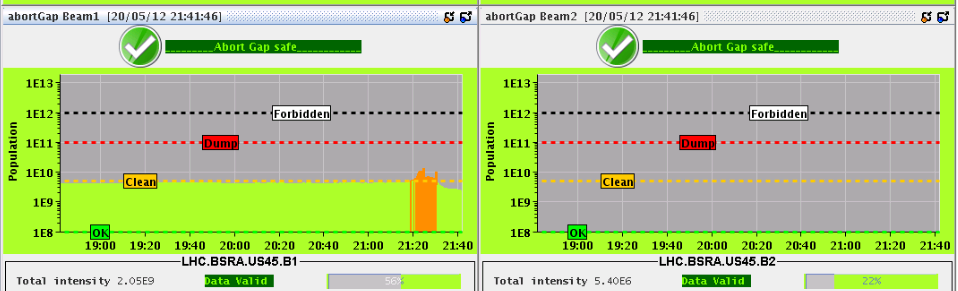 ???
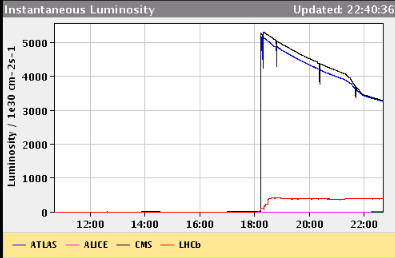 Bunch length at injection B1.Jorg different opinion than Philippe
Clean
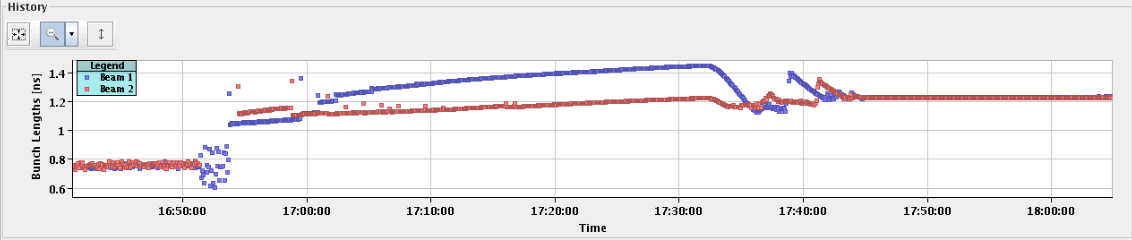 21/05/2012
LHC 8:30 meeting
..... And at the same time
Abort gap population measurement B2 is looking very suspiciously low...
While XPOC B2 latches on BLM losses at the dump !!
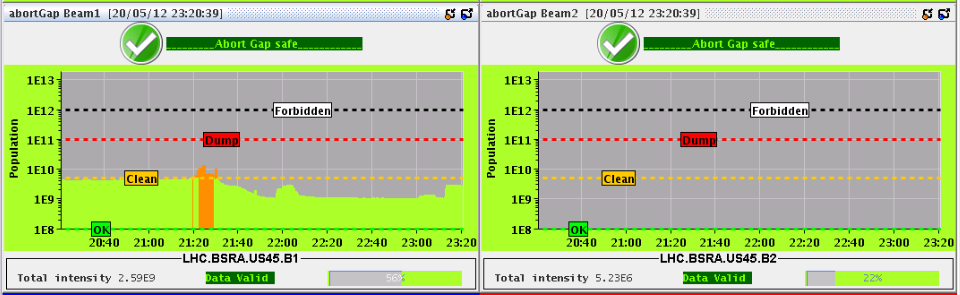 ???
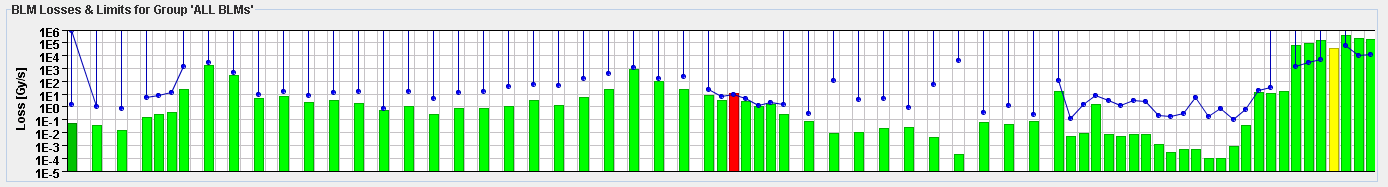 TCDS
TCDQ
Q4
21/05/2012
LHC 8:30 meeting
The Plan
Up to the new coordinators

Optimise tune / beam-beam effects

Get RF back into shape
Crowbar all sorted out?
Debunching
Injection
Physics
Need the BSRA back for B2!

Produce lumi!
21/05/2012
LHC 8:30 meeting